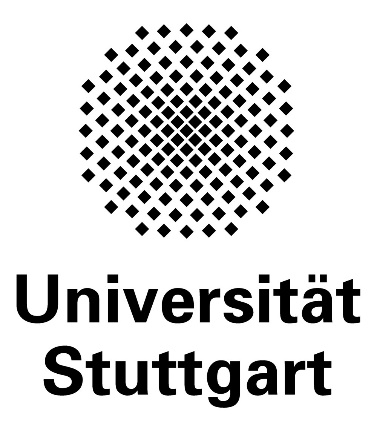 Progresses on            Project
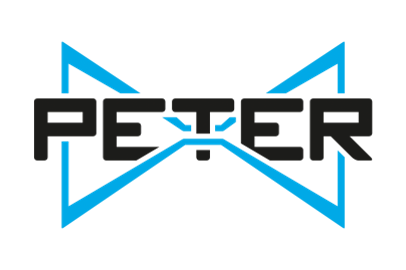 UNISTUTT 
28. 1. 2021
SPM LT measurement of calibration sample with Akiyama probe
11. 8. 2020
7. 10. 2020
8. 10. 2020
11. 11. 2020
Akiyama probe, 
77 K at 1 bar He,
in cryostat
Akiyama probe, 
10 K at 1 bar He,
in cryostat
Akiyama probe, 
RT 
outside cryostat
Akiyama probe, 
82 K at 1 bar He, 
Nitrogen bath
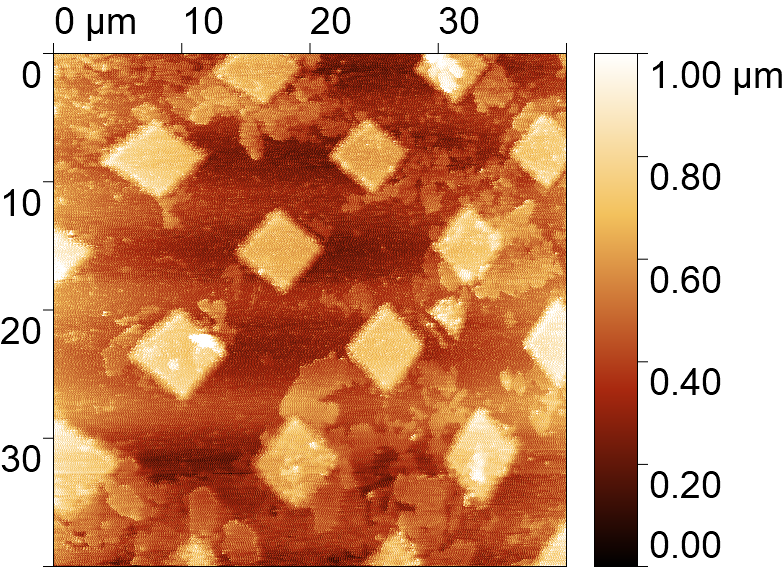 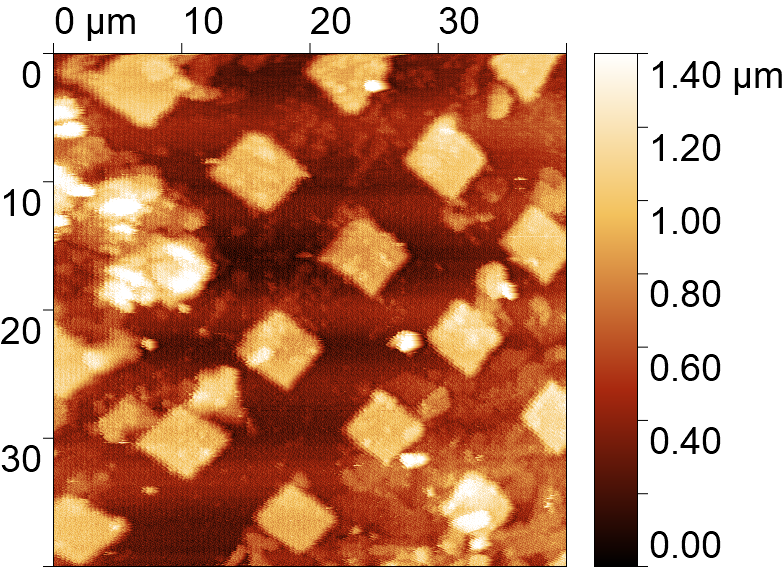 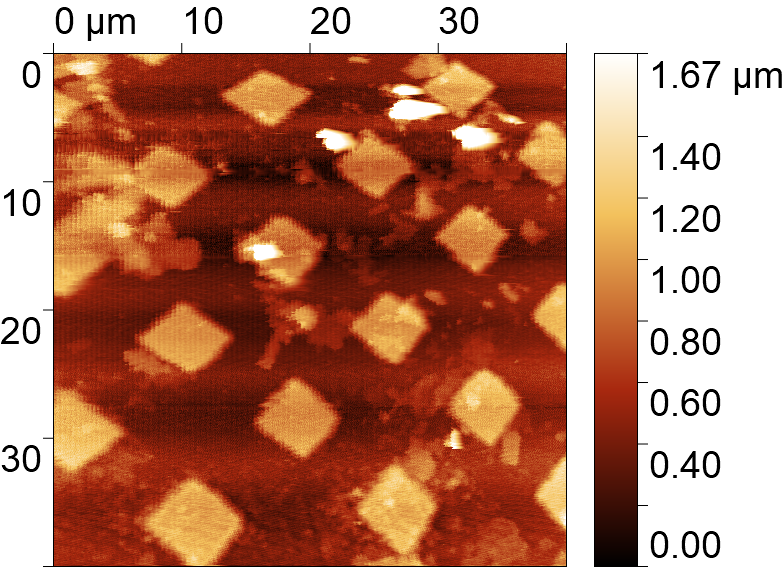 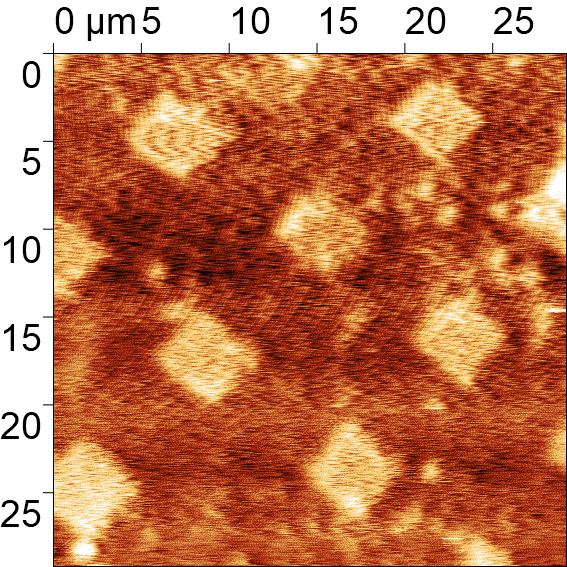 Height of squares is 120 nm
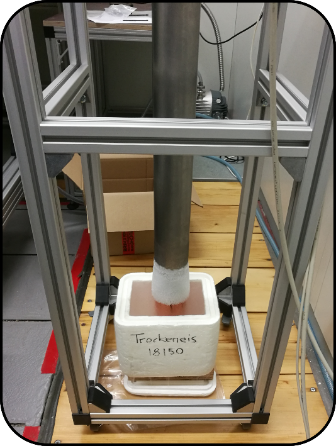 Akiyama probe
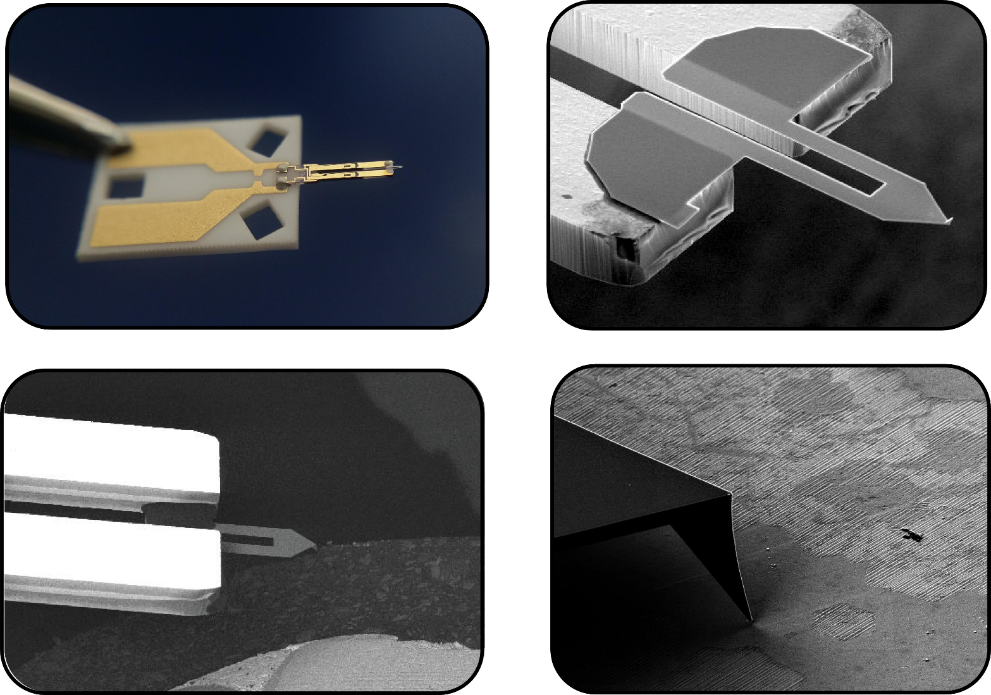 Testing of TF probes with etched optical fiber tip on microscope LiteScope (NenoVision)
TF probe with etched optical fiber tip
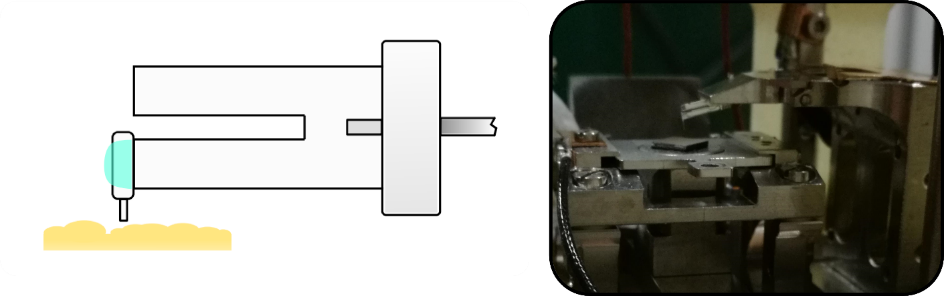 Microscope LiteScope
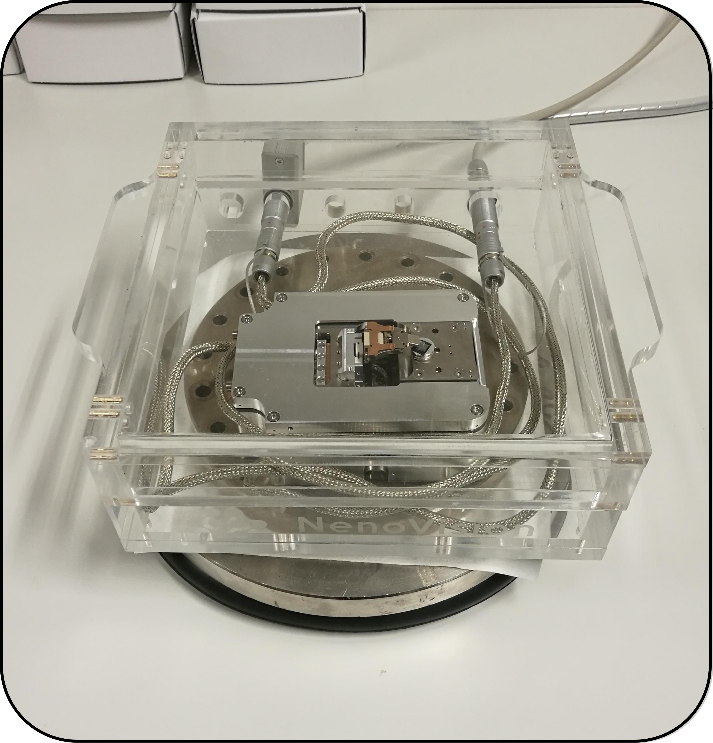 TF probe 2
TF probe 1
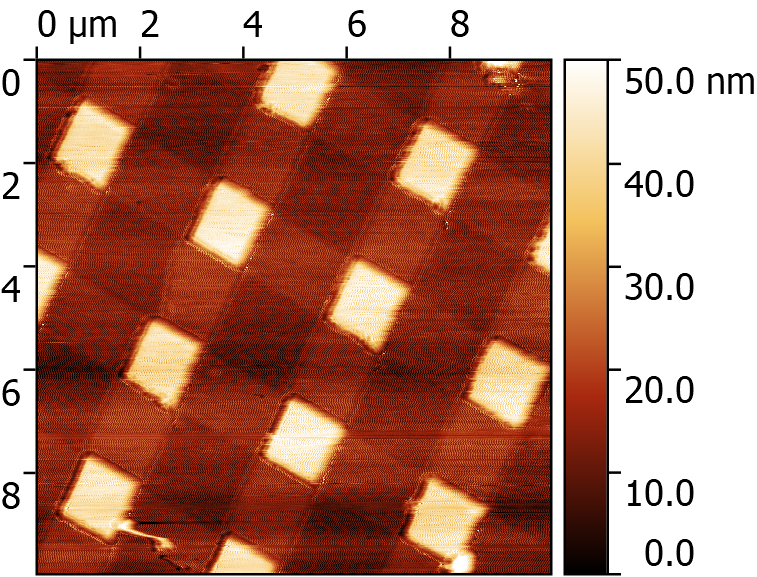 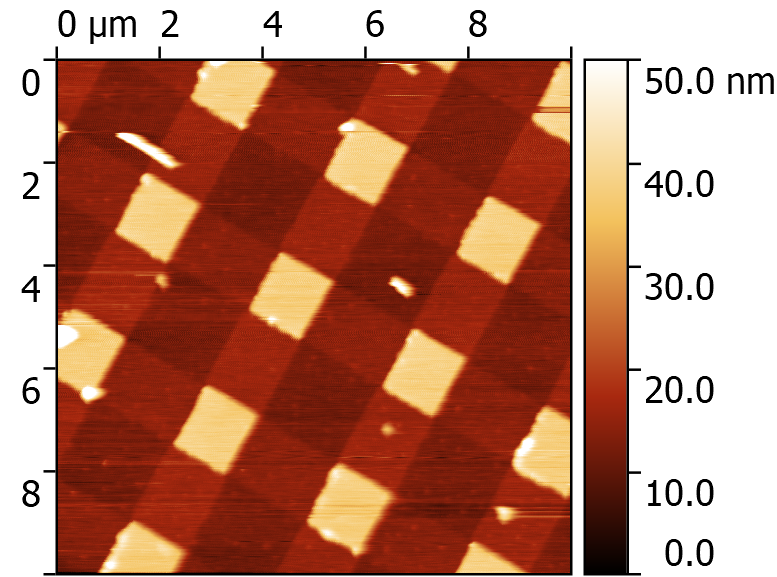 Height of squares is 20 nm
Measurement of amplitude vs distance curves
Classical AFM cantilever
Approaching
Approaching
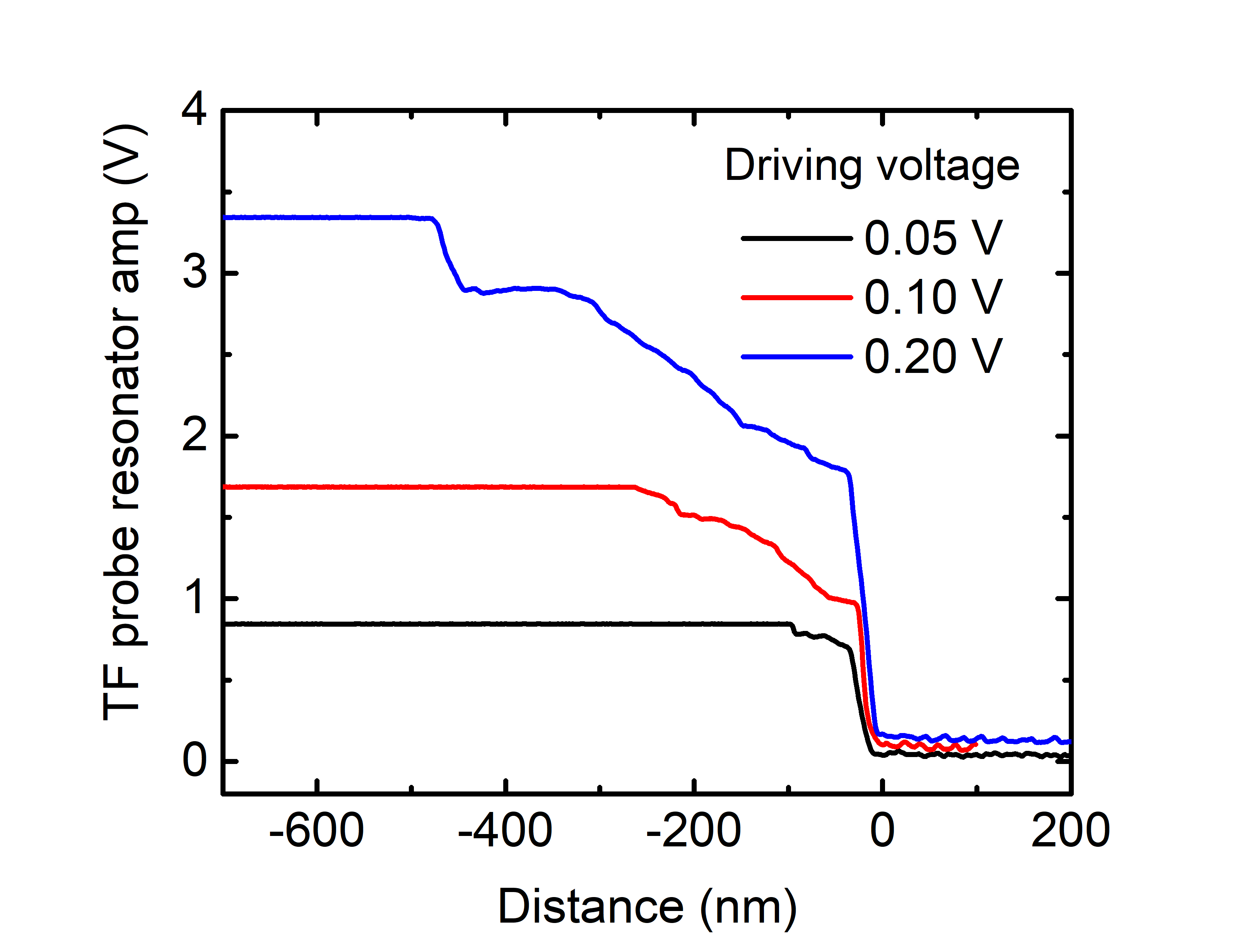 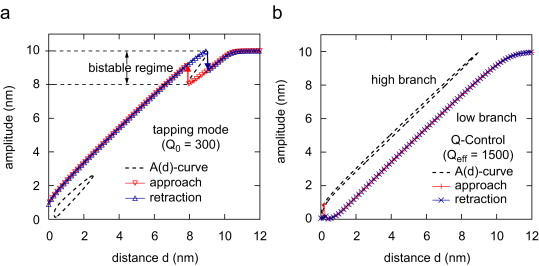 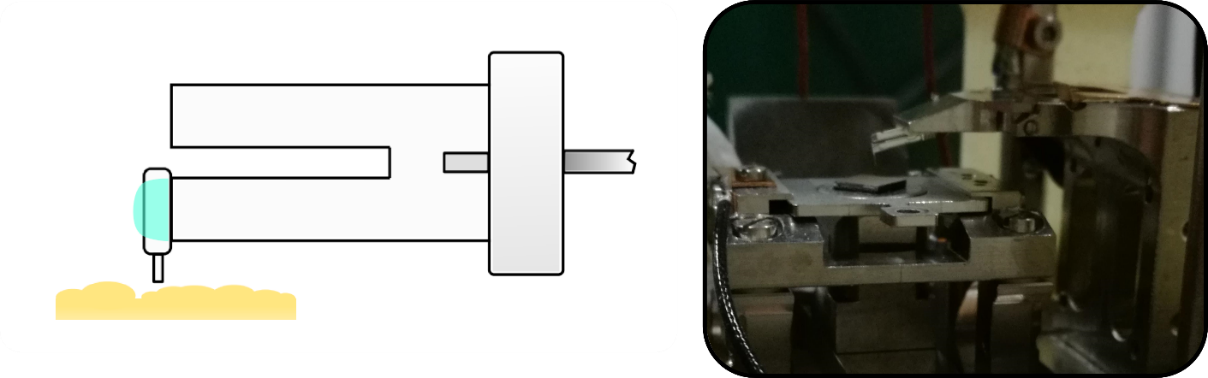 TF probe
Sample
SPM measurement of calibration sample with TF probes at RT
In nitrogen bath (84 K)
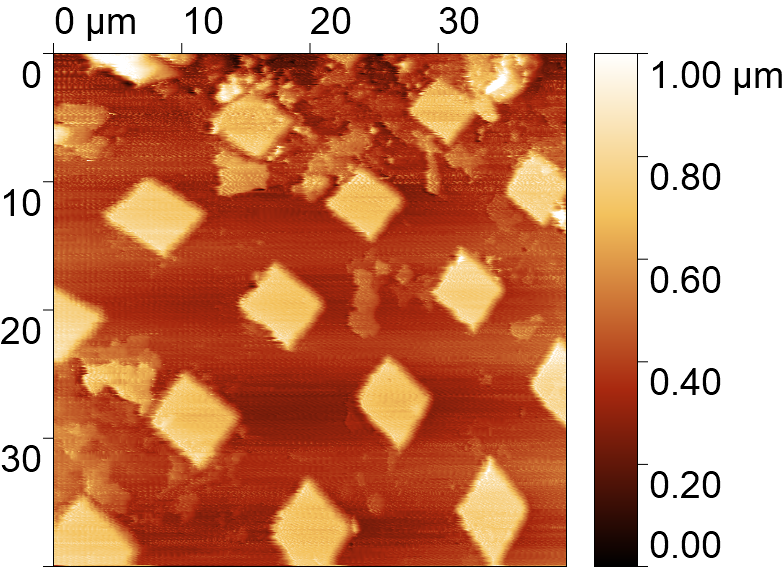 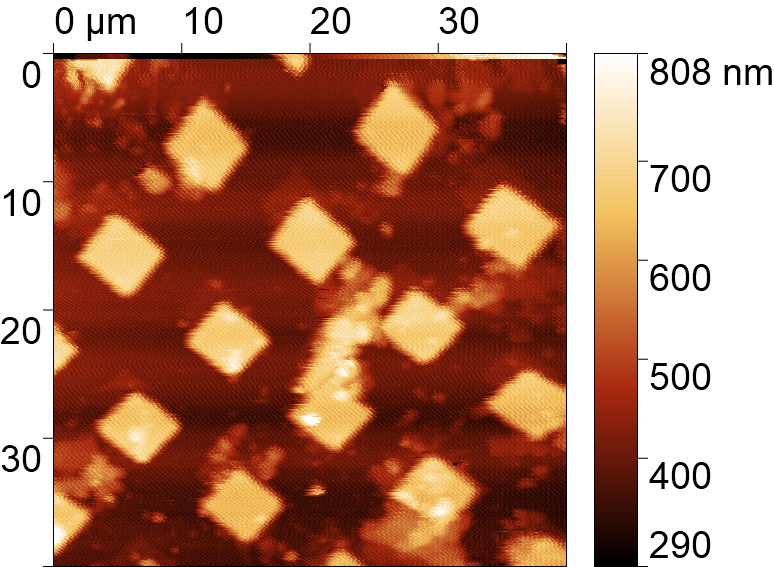 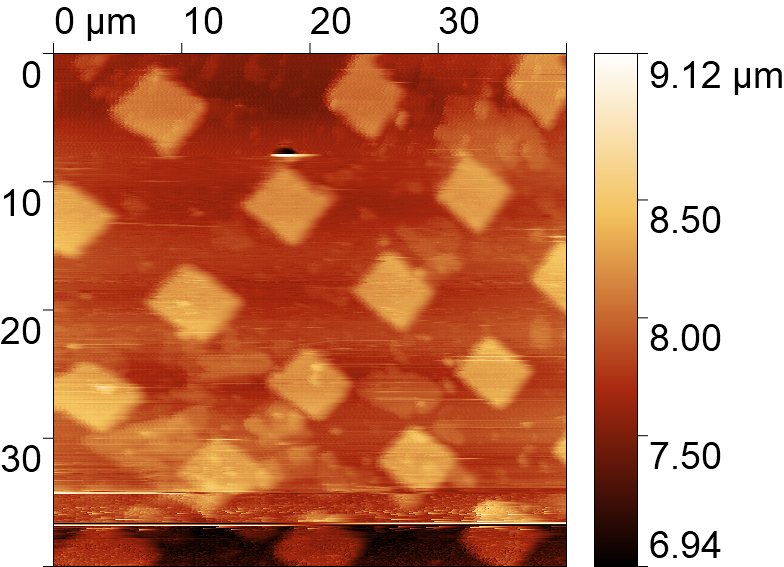 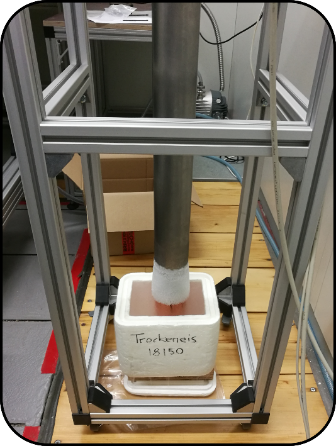 Height of squares is 120 nm
Height of squares is 120 nm
Temperature response
in nitrogen bath
Installing and testing of NTC temperature sensors
Room temperature
Bottom
Top
Middle
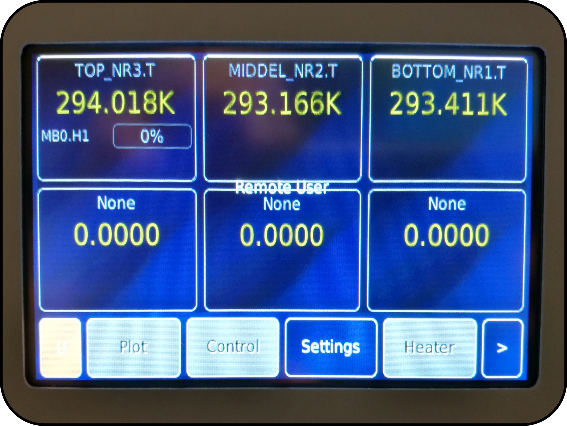 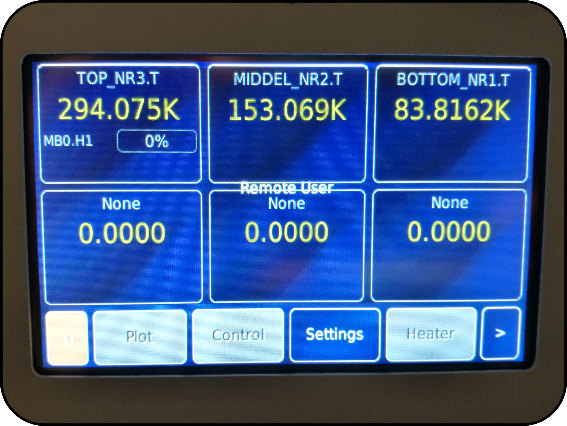 Top sensor
Middle sensor
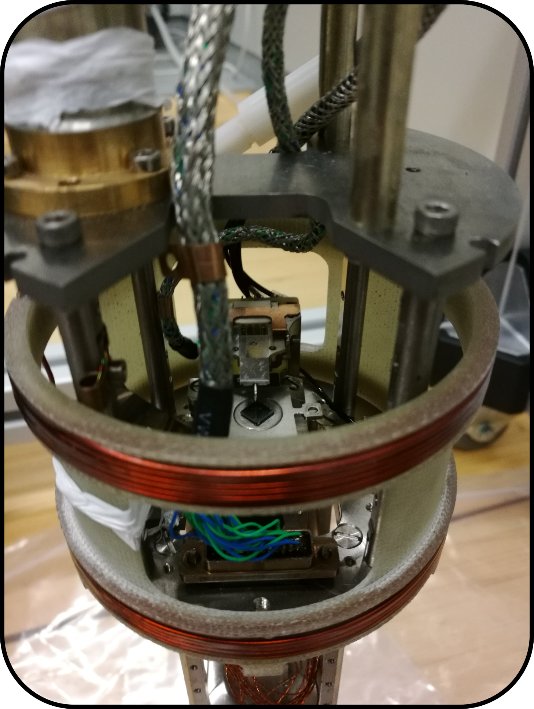 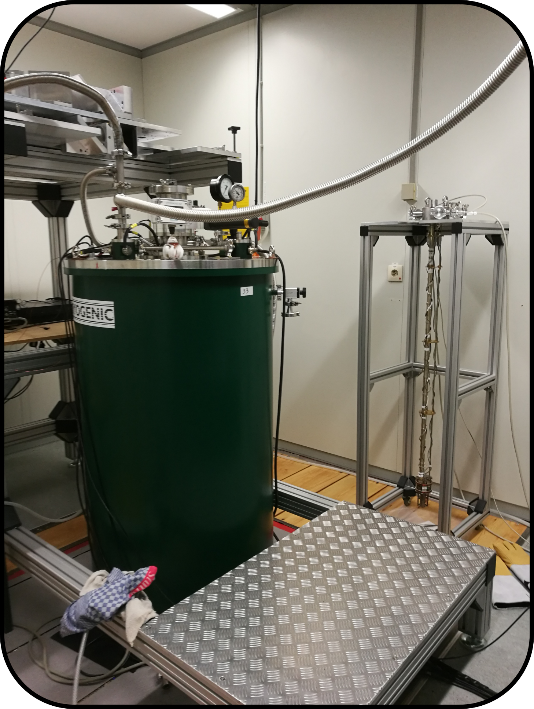 Nitrogen bath
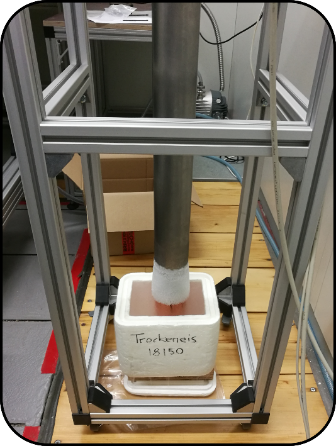 Bottom sensor
SPM probe + probe holder
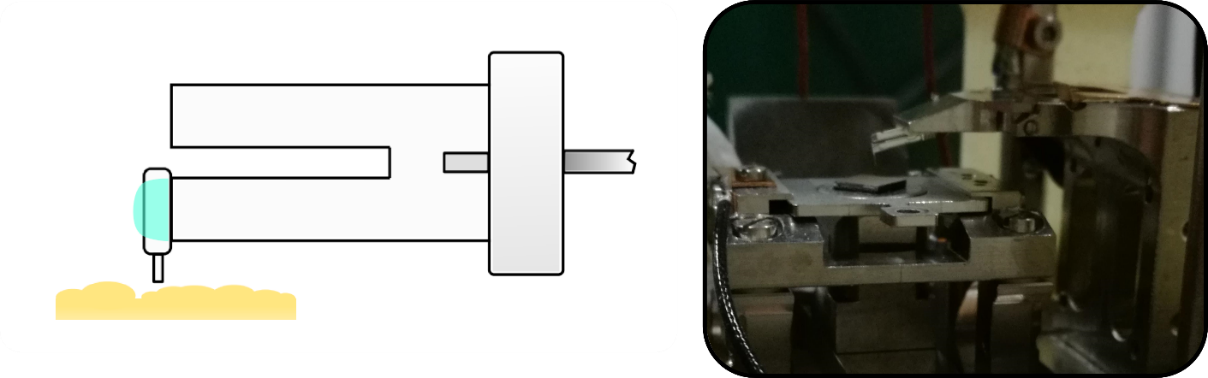 TF probe
Sample
Sample
SPM unit
Sample preparation in Brno – NiFe discs (fabricated by Peter Kepic)
Samples:
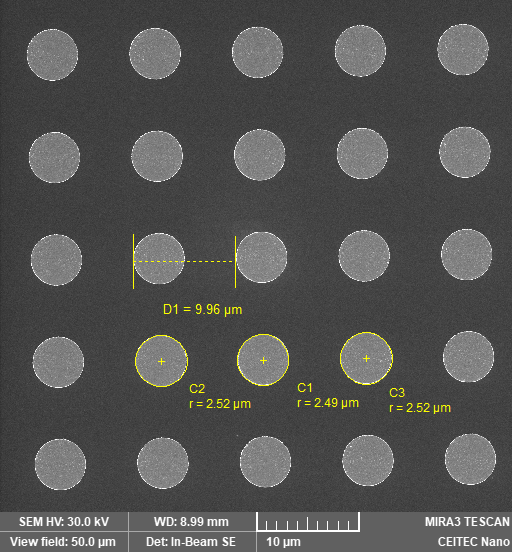 for PETER setup
10x10 mm undoped Si with 3x3 mm field of  NiFe discs
10x10 mm quarz substrate with 3x3 mm field of  NiFe discs
3x3mm undoped Si with 3x3 mm field of  NiFe discs
3x3 mm quarz substrate with 3x3 mm field of  NiFe discs
Discs thickness - 115 nm
Reference for HFEPR setup
PETER laboratory
Microwave waveguide
PETER sample rod 
with SPM unit
SPM probe + probe holder
Bolometer
Microwave quasi-optics
Sample
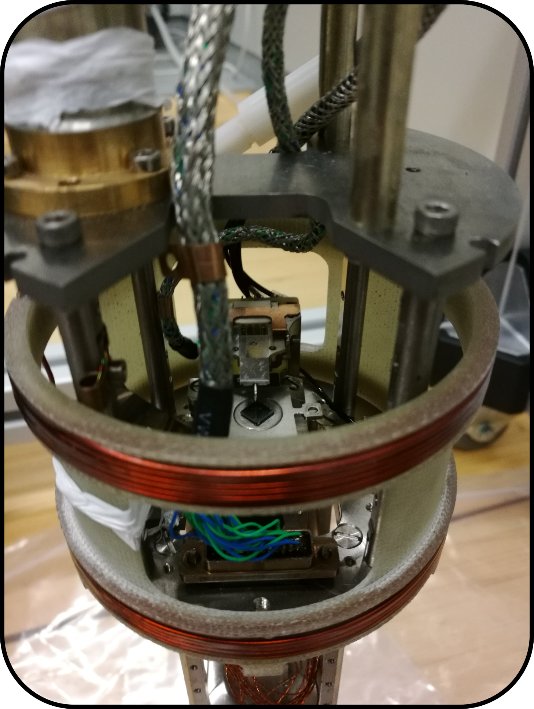 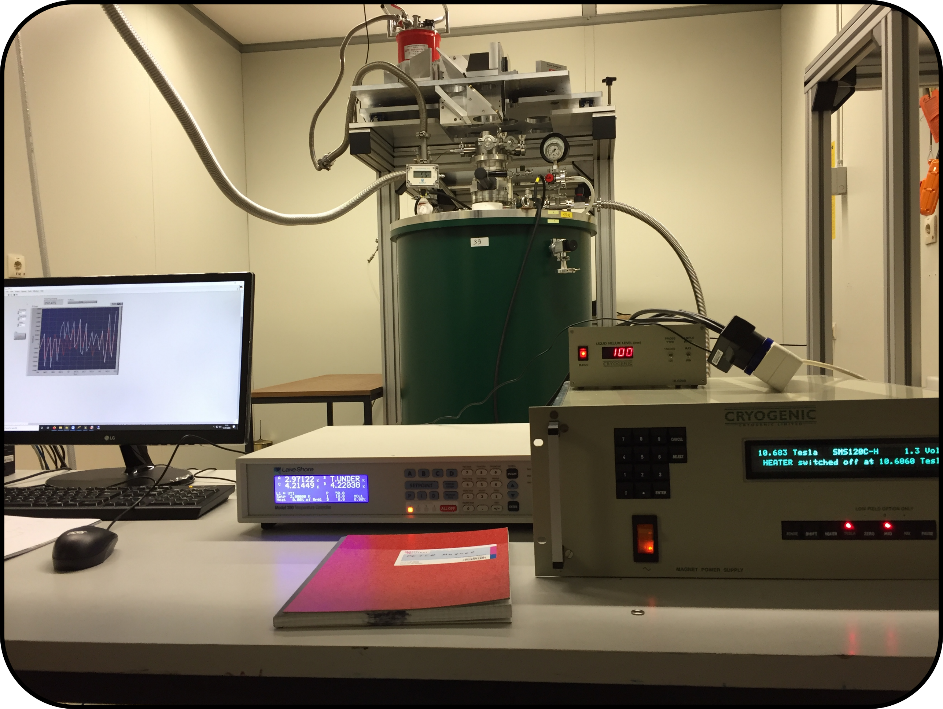 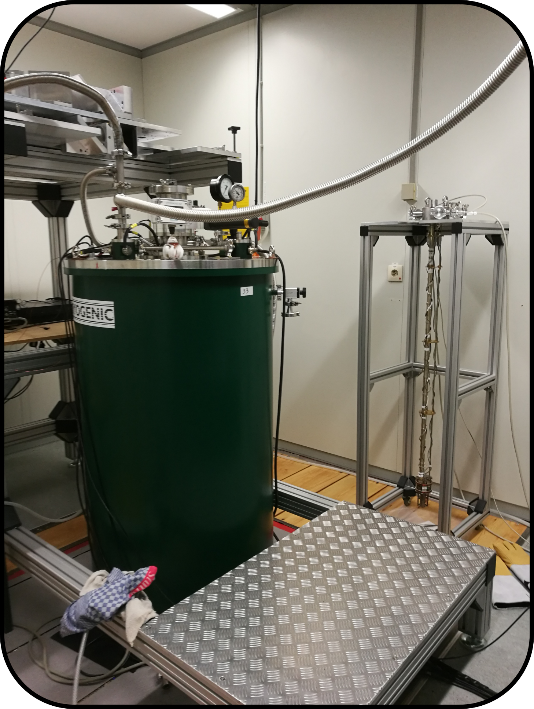 Superconducting magnet, 0 - 12 T (Cryogenic Ltd.)
with cryostat enabling EPR measurements from 4 K to RT
SPM unit
Piezoscanner + stepping motors
Coils for magnetic field modulation